Millised e-võimalused on vabaühendustel riigiga suhtlemiseks? Doris Matteus
Teemad
Elektroonilist suhtlust võimaldavad vahendid:
Digiallkiri
E-residentsus
Ettevõtjaportaal 
E-maksuamet/e-toll
Riigihangete Register
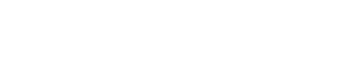 Digiallkiri
Digitaalallkiri ehk digitaalne allkiri ehk digiallkiri on tavalise allkirja analoog digitaalsel kujul oleva info allkirjastamiseks
Digitaalallkirja abil on tuvastatav seos dokumendi ja allkirjastaja vahel
Eesti digiallkirja saab anda:
ID kaardiga
Digi-IDga (digitaalne isikutunnistus on ID-kaardiga analoogiline kiipkaart, millega saab elektroonilises keskkonnas oma isikut tuvastada ja anda digitaalset allkirja)
Mobiil-IDga
E-residendi digi-ID kaardiga
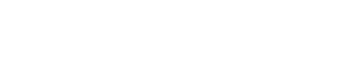 Digiallkirjastamise võimalused
Digiallkirjastada saab:
DigiDoc3 programmi abil, mis paigaldatakse arvutisse koos ID-tarkvaraga
Riigiportaalis www.eesti.ee
DigiDoc Portaalis, mis asub https://digidoc.ee
DigiDoc portaal
DigiDoc portaal (2)
DigiDoc portaal (3)
DigiDoc programm
DigiDoc programm (2)
DigiDoc programm (3)
E-residentsus
E-residentsus pakub välisriigi kodanikele ligipääsu Eesti riigi e-teenustele
E-residendi digi-ID-kaardi omanik saab:
dokumente digitaalselt allkirjastada
logida sisse kõikidesse portaalidesse ja infosüsteemidesse, mis tunnistavad Eesti ID-kaarti (sh äriregistri ettevõtjaportaal, e-maksuamet/e-toll, riigihangete register jne).
Aadress: https://e-resident.gov.ee/ (lisainfo ja avalduse esitamine)
Ettevõtjaportaal - tutvustus
Aadress: https://ettevotjaportaal.rik.ee/
Ettevõtjaportaal on keskkond, mis võimaldab Äriregistrile esitada majandusaasta aruandeid ja dokumente elektrooniliselt
Portaali kaudu saab esitada avaldusi:
uue ettevõtte registreerimiseks, 
registriandmete muutmiseks, 
likvideerimiseks ja 
registrist kustutamiseks. 
Lisaks sisaldab ettevõtjaportaal raamatupidamistarkvara e-arveldaja.
Ettevõtjaportaal  - avaleht
Asutamine
Elektroonset asutamist ettevõtjaportaalis saab kasutada, kui kõigil asutajatel ja juhatuse liikmetel on digitaalse allkirjastamise võimalus. Sellisel juhul:
täida MTÜ registreerimise avaldus otse ettevõtjaportaalis
avalduse juurde laadi failidena üles põhikiri ja asutamisleping
lase kaasasutajatel ja juhatuse liikmetel dokumendid ettevõtjaportaalis allkirjastada
tasu MTÜ asutamise riigilõiv (pangalingi kaudu ettevõtjaportaalis)
esita kandeavaldus äriregistrile
Kandeavalduse lisadokumendid peavad olema:
kõigi asjaosaliste endi poolt digitaalallkirjastatud,
esitatud formaadis txt (Text), rtf (Rich Text Format) või pdf (Portable Document Format);
loetavad Adobe Readeri või Microsoft Wordi tarkvara abil.
Avalduse esitamine
Uue ühingu registreerimine
Avalduse andmed
Õiguslik vorm
Nimi
Aadress
Isikud kandes: juhatuse liikmed
Esindusõiguse tingimused
Majandusaasta
Asutajad
Põhikiri
Asutamise aeg
Tegutsemise tähtaeg
Kandevälised isikud: audiitor(id), nõukogu liikmed
Sidevahendid
Kavandatav põhitegevusala
Asutamise etapid
Andmete muutmine
Info olemasolevate juriidiliste isikute kohta
Tasuta andmed
Nimi ja aadress
Esindusõigus – kes ja kuidas võib esindada
Õiguslik seisund: õiguslik vorm, kuupäevad
Kannete loetelu
E-maksuamet/E-toll - kasutamine
E-maksuameti/e-tolli kasutamiseks tuleb Maksu- ja Tolliametiga sõlmida e-maksuameti/e-tolli kasutamise leping. Lepingu sõlmimisega saab äriklient endale e-maksuameti/e-tolli konto. 
Konto kasutamiseks ärikliendi nimel annab ärikliendi esindaja volitused füüsilistele isikutele.
Lepingu sõlmimise õigus on
äriühingu seadusjärgsel esindajal (vastavalt äriregistrile), ning
äriühingu või riigi- ja kohaliku omavalitsuse üksuse asutuse või muu asutuse volitatud esindajal volikirja alusel.
E-maksuameti/e-tolli lepingu sõlmimine
Lepingut saab sõlmida:
E-maksuametis/-tollis
Digiallkirjaga
Teenindusbüroos
Lepingu sõlmimiseks:
sisenege e-maksuametisse/e-tolli erakliendi rollis
rubriigis "Leping ja seaded" valige alamrubriik "Esindusõiguse päring äriregistrisse„ (avaneb loetelu Teie esindatavatest äriühingutest)
valige äriühing, kelle nimel lepingu sõlmite, ning vajutage nupule "Sõlmi leping"
tutvuge lepingu tingimustega
lepingu sõlmimiseks vajutage nupule "Nõustun"
E-maksuamet/e-toll – volituste andmine
Konto kasutamiseks tuleb anda füüsilistele isikutele (N: raamatupidajad) volitused e-maksuameti/e-tolli teenuste kasutamiseks. NB! Juhatuse liige peab volituse andma ka endale.
Volituste andmiseks
värskendage e-maksuameti/e-tolli lehte
sisenege esindaja rollis
rubriigis "Leping ja seaded" valige alamrubriik "Volituste administreerimine"
lisage kasutaja - selleks sisestage kasutaja isikukood
lisage kasutajale tööks vajalikud volitused (juurdepääsuõigused teenustele)
Lisaks volituste andmisele saate neid ka muuta, tühistada jne.
E-maksuamet/e-toll
Tegevused e-maksuametis
Deklaratsioonide esitamine:
INF
TSD
KMD
...
Info leidmine
E-riigihangete keskkond
Aadress: https://riigihanked.riik.ee/register/
Sisu: riigihanked
Mida saab teha:
Hangete otsing
Pakkumuste esitamine
Hangete korraldamine
E-riigihangete keskkond
E-riigihangete keskkond - võimalused
Ilma sisse logimata saab kasutada otsingut ja tutvuda hanke järgmiste töölehtedega:
Hanke üldandmed; 
Hankedokumendid; 
Teabevahetuse töölehel "Küsimused hankijale" enne esitamise tähtpäeva; 
Hanke teated; 
Lepingud (lepingu andmed, va lepingu fail); 
Vaidlustused. 
Sisseloginud ja pakkujaga seotud kasutajal on võimalik: 
Vormistada infotellimusi; 
registreeruda hanke juurde; 
küsida hankijalt küsimusi; 
saada hankija teateid ja süsteemiteavitusi; 
koostada ja esitada e-taotlusi ja e-pakkumusi
Tänan!